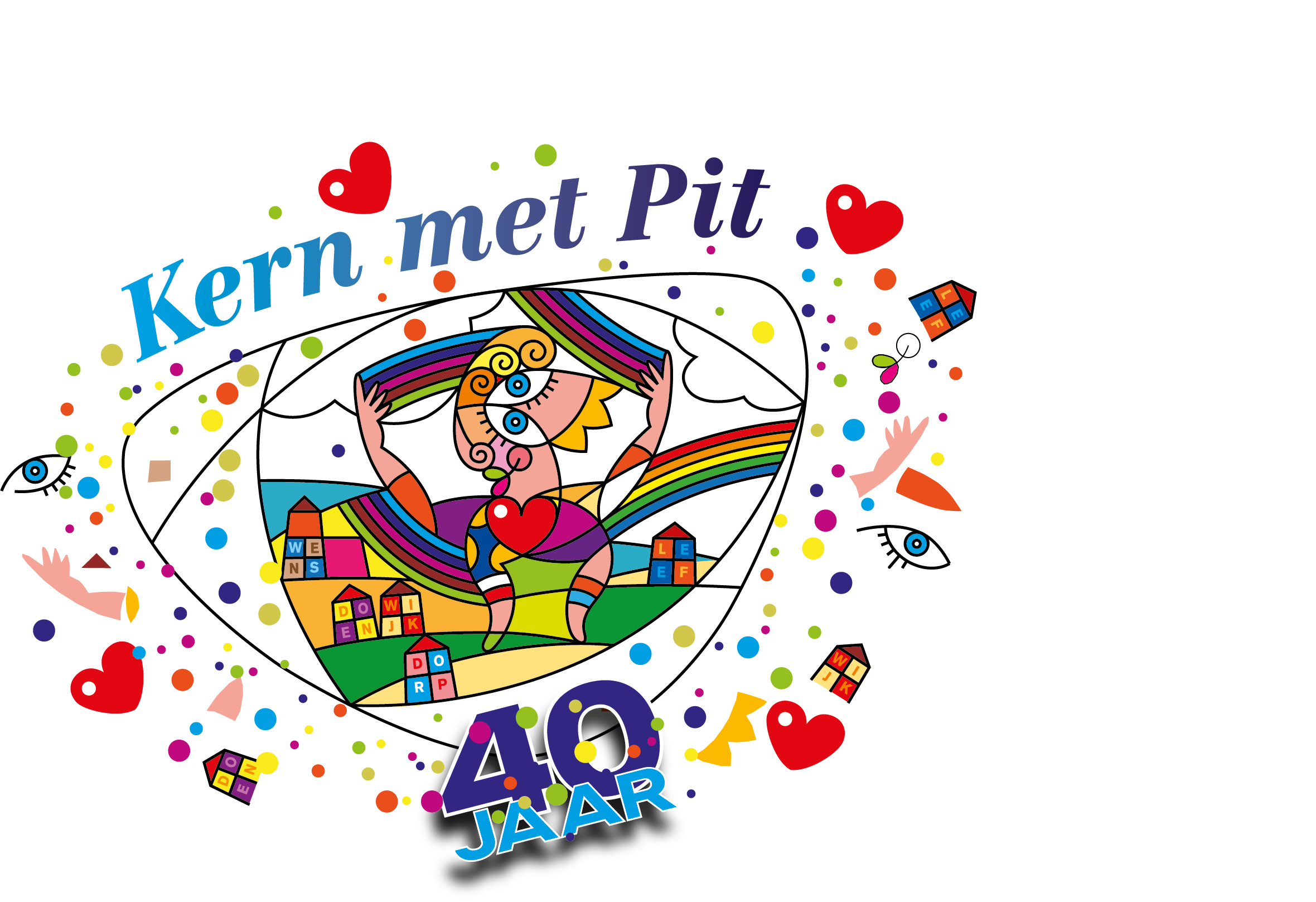 8. Meterik
Speeltuin Meterikse Veld
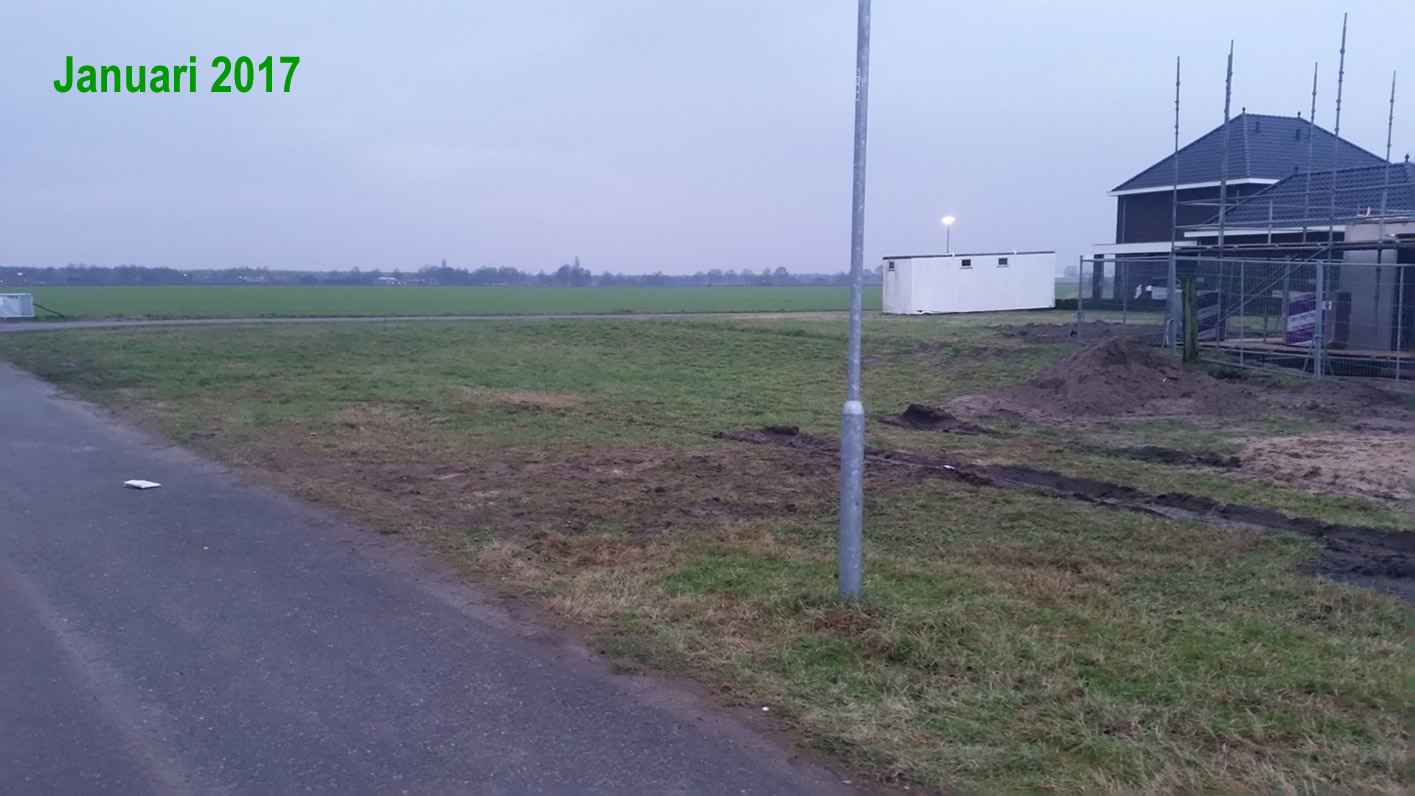 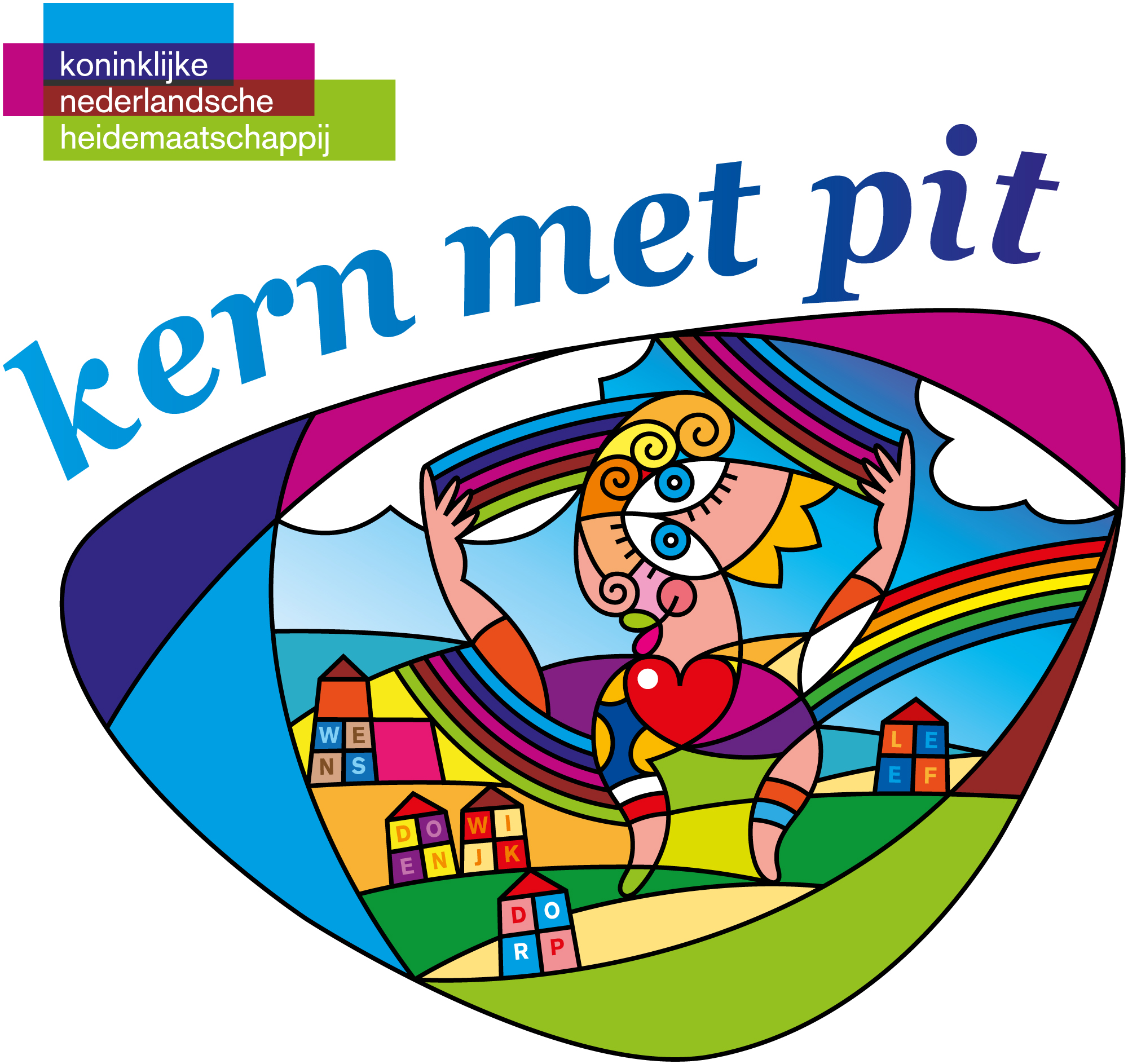 Speeltuin Meteriks veld
Meterik
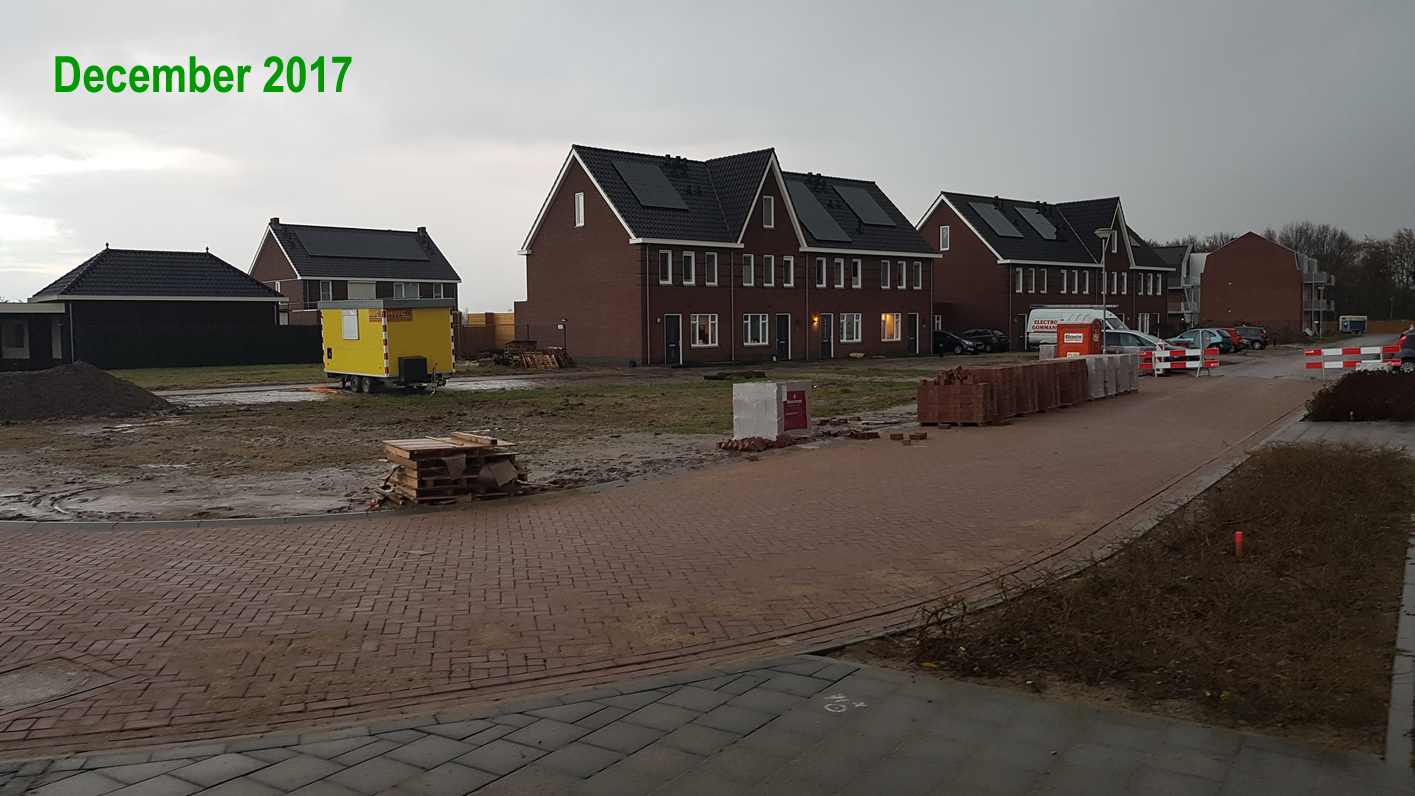 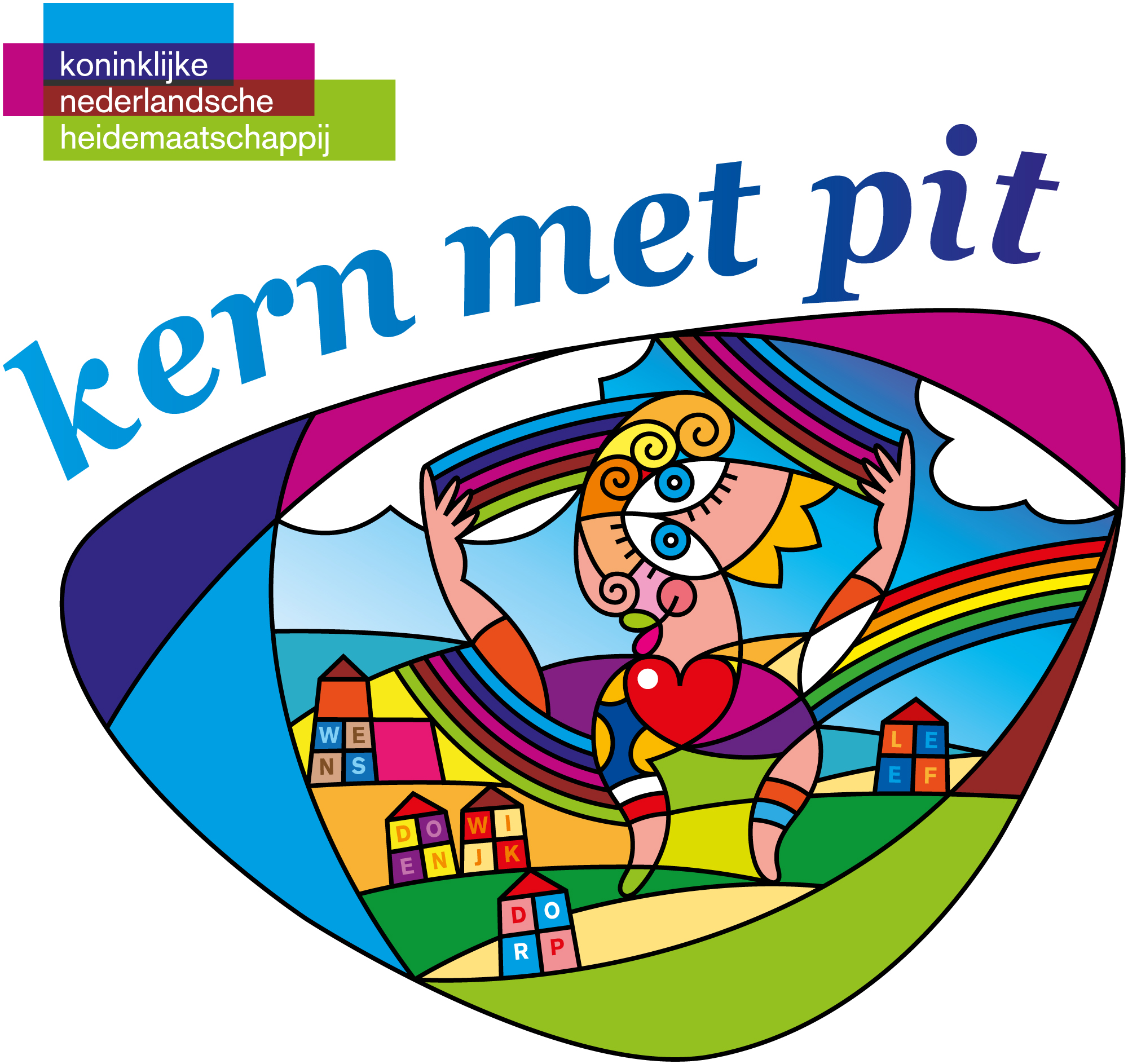 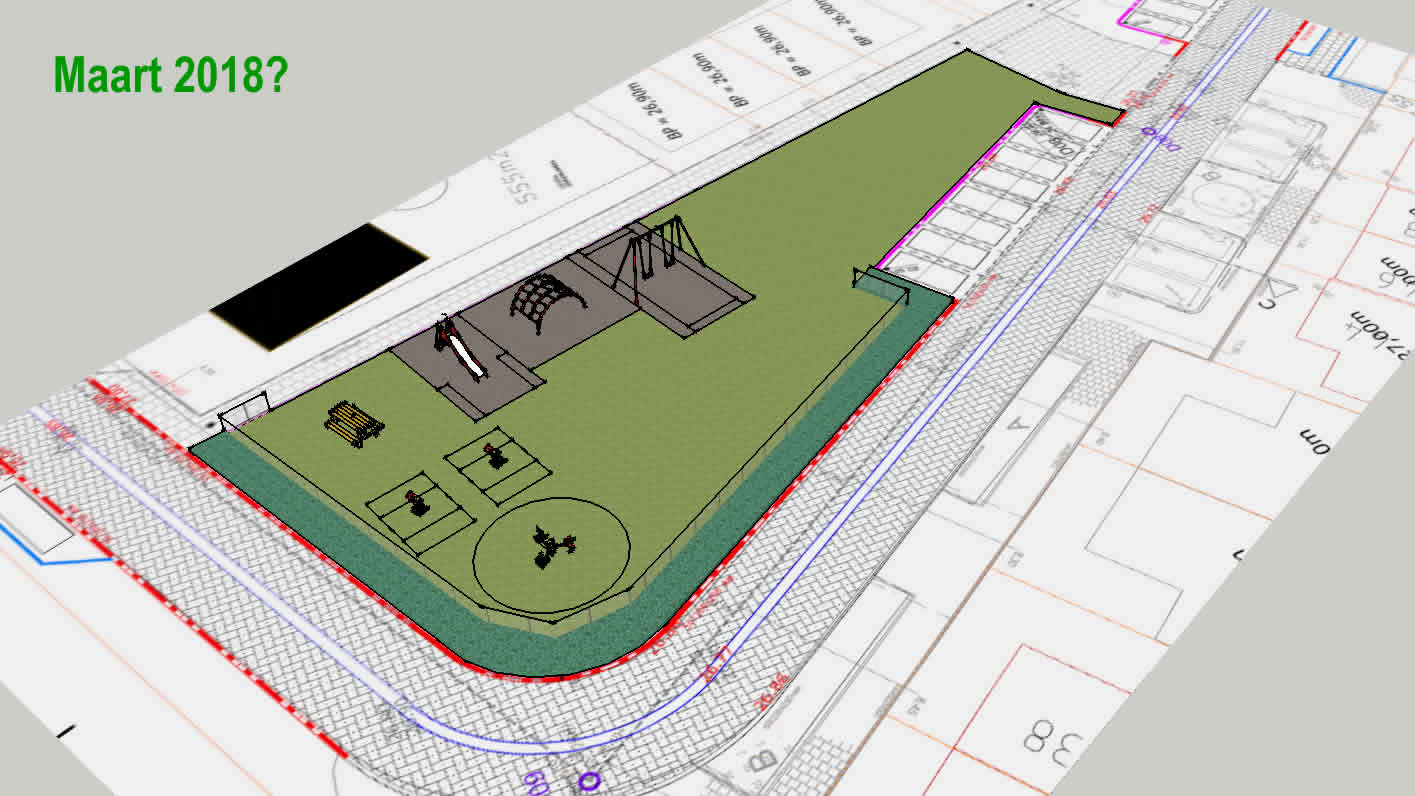 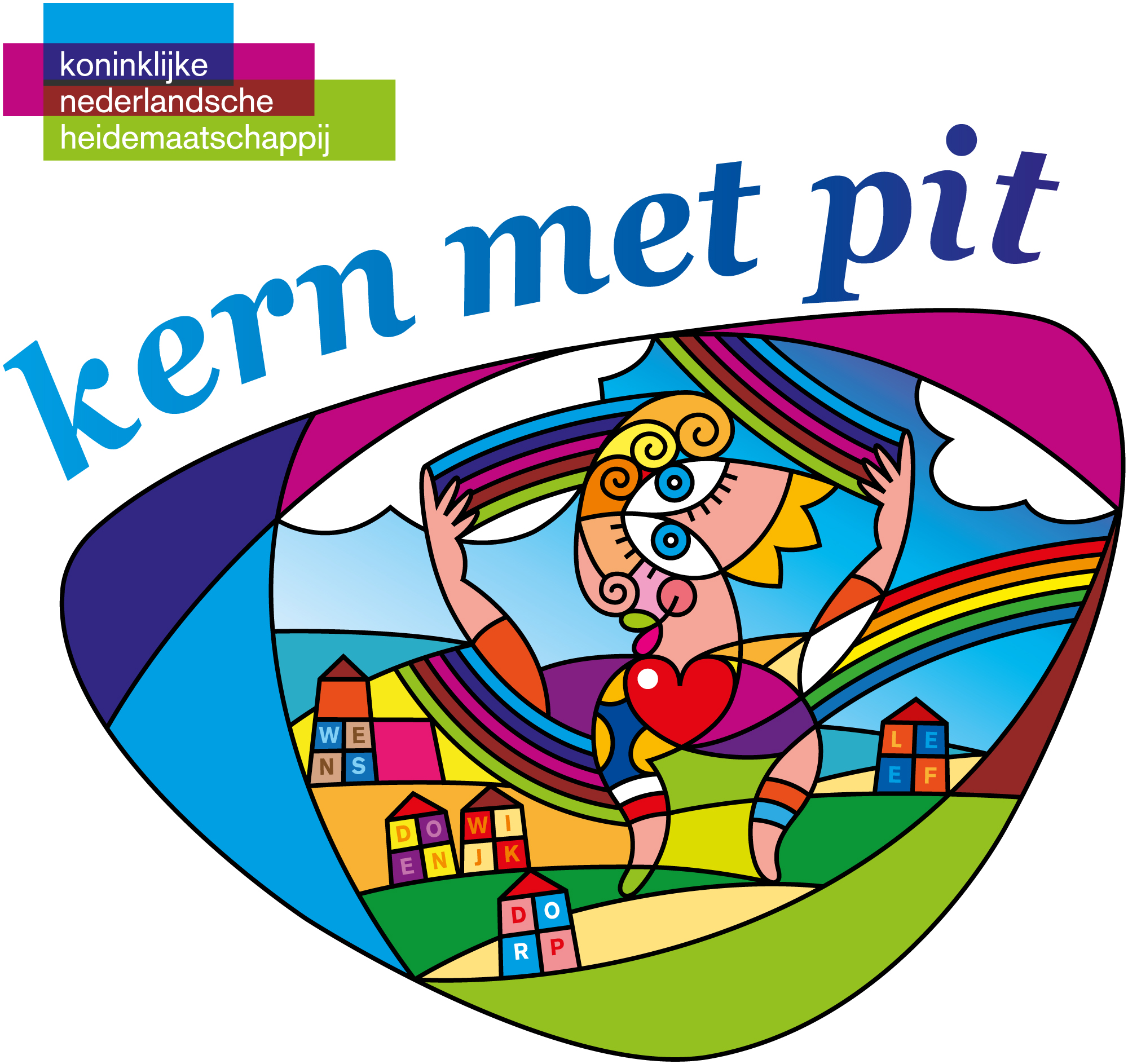